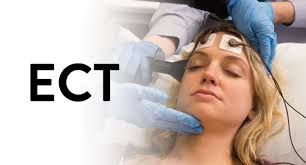 MR.BAHAR
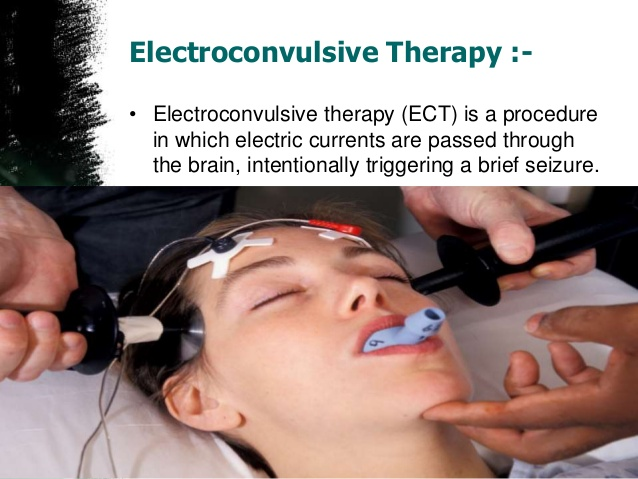 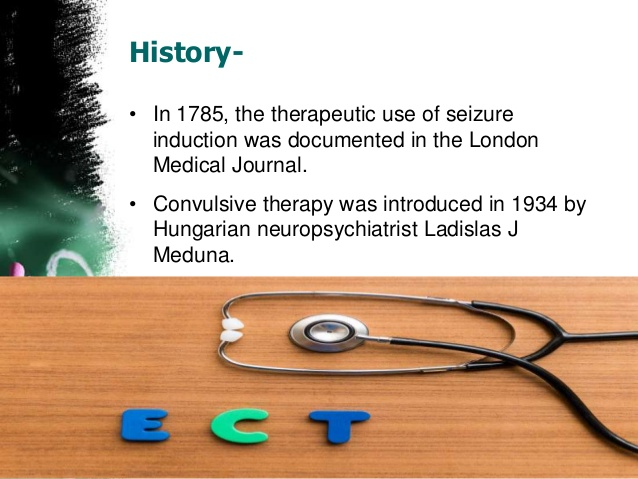 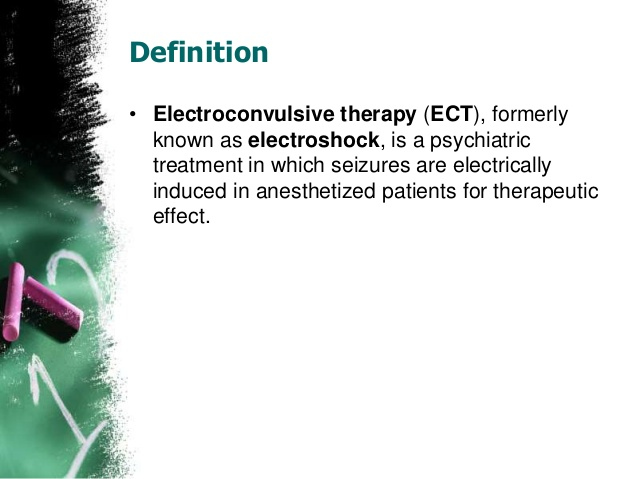 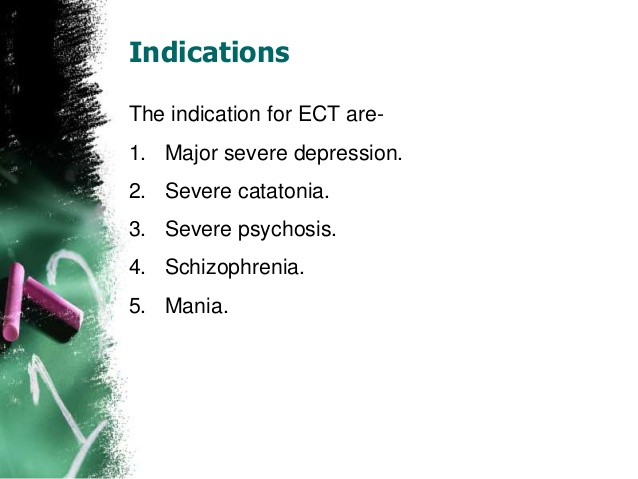 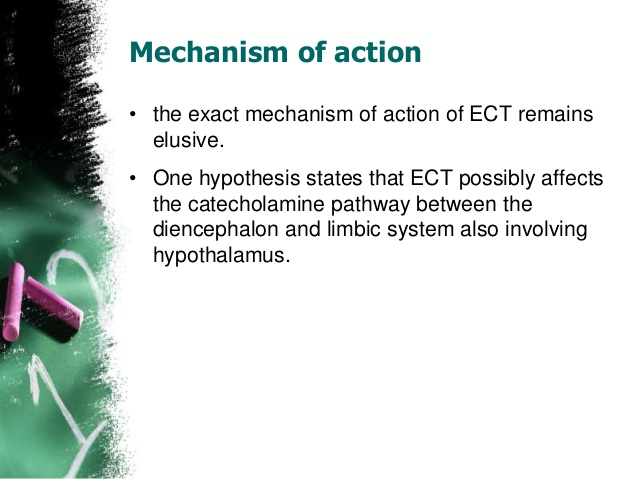 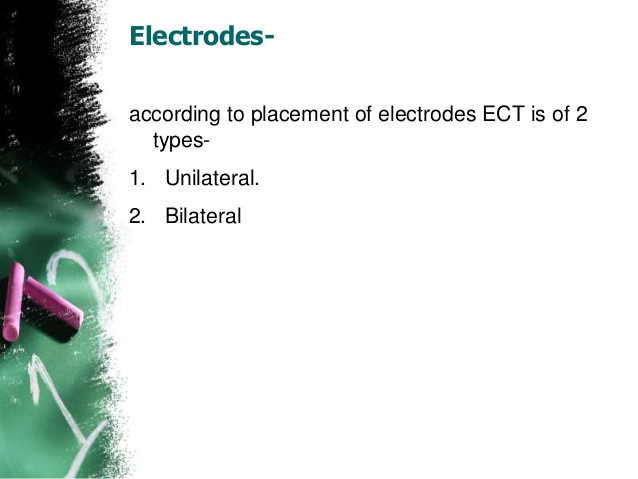 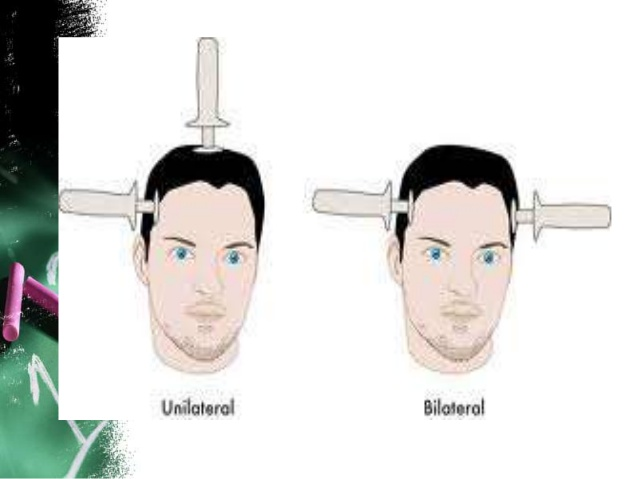 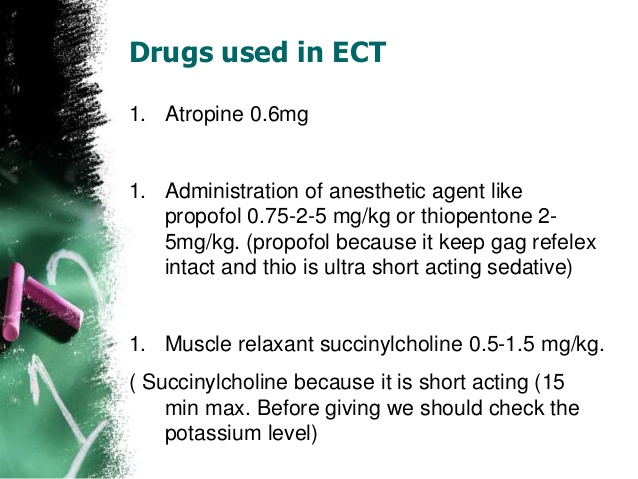 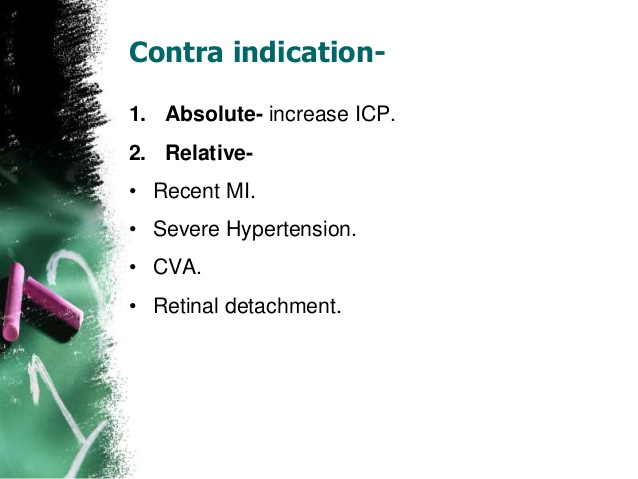 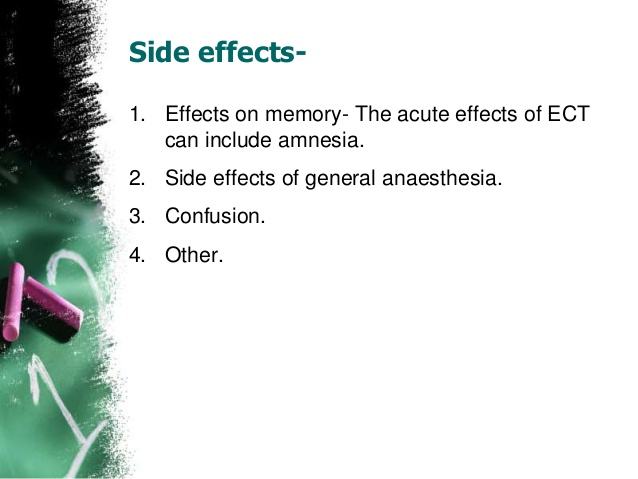 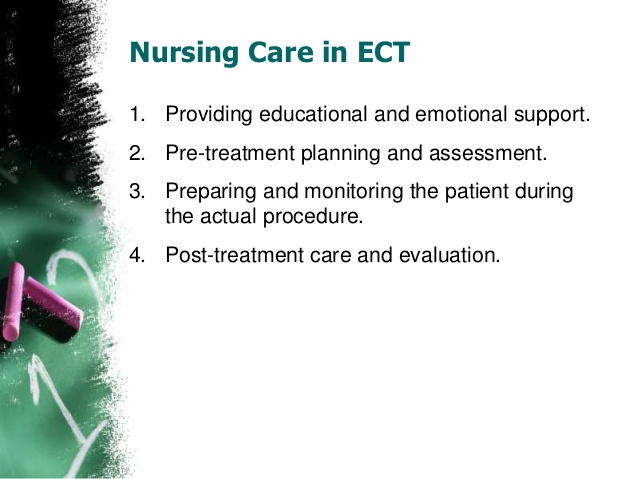 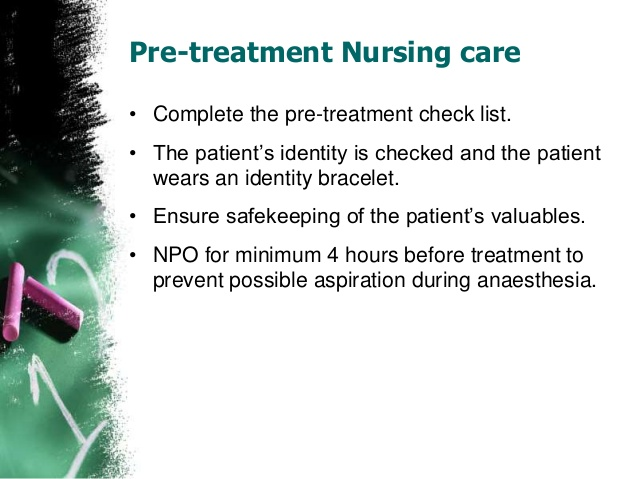 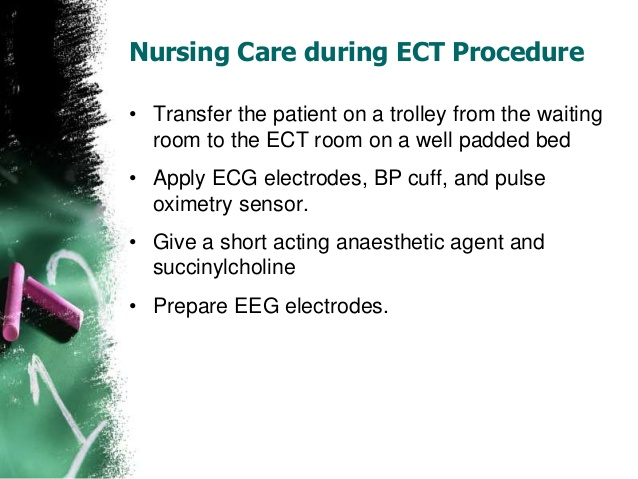 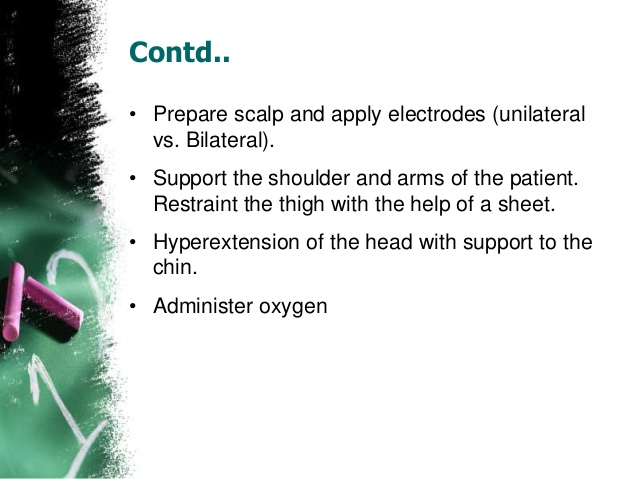 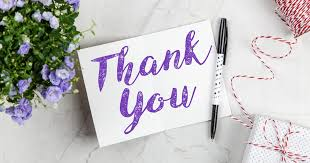